EJEMPLO DE REGISTRO DE RIESGOS Y OPORTUNIDADES
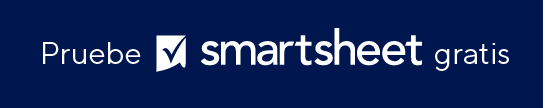 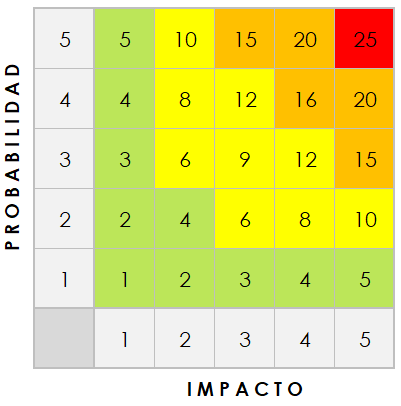 PLANTILLA DE REGISTRO DE RIESGOS Y OPORTUNIDADES